SKŁADNIKI MINERALNE KRWIOTWÓRCZE -
ROLA W ORGANIZMIE, ŹRÓDŁA 
W ŻYWNOŚCI
 ORAZ SKUTKI NADMIARU 
I NIEDOBORU
MIEDŹ Cu
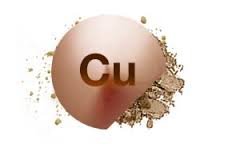 W organizmie występuje ok. 70 mg, w wątrobie, mózgu, sercu i mięśniach
Jako składnik wielu enzymów uczestniczy w utlenianiu, transporcie żelaza i wytwarzaniu hemoglobiny
Niezbędna do tworzenia kolagenu  i elastyny  - synteza tkanki łącznej
Odpowiada za syntezę barwnika skóry i włosów - melaniny
SKUTKI NIEDOBORU MIEDZI
Niedokrwistość
Pękanie naczyń krwionośnych
Łamliwość kości
Brak pigmentacji skóry
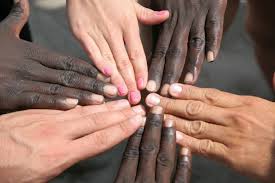 SKUTKI NADMIARU MIEDZI
Choroba Wilsona – nadmierne ilości miedzi odkładają się w wątrobie i rogówce – skutkuje to zaćmą, a także złamaniami kości
Zatrucie miedzią – metaliczny posmak w ustach, zawroty głowy, wymioty
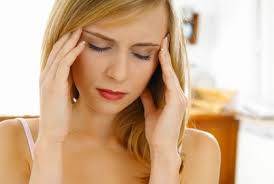 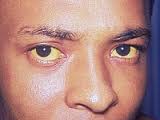 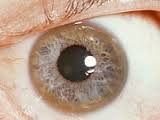 ŹRÓDŁA MIEDZI W ŻYWNOŚCI
Wątroba
Mięso i jego przetwory
Nasiona słonecznika
Orzechy
Zarodki pszenne
Produkty zbożowe
Ziemniaki
Owoce i warzywa
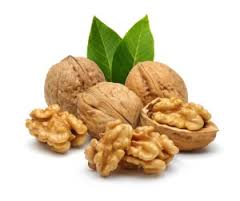 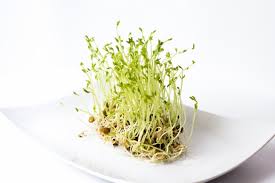 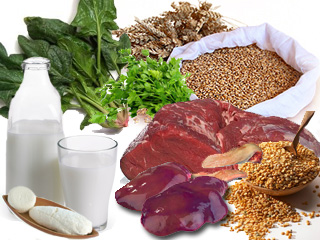 PRZYSWAJANIE MIEDZI
Wchłanianie Cu z przeciętnej diety wynosi 50%
Uzależnione jest od:
składu diety
formy chemicznej związku miedzi w danym produkcie
Przy zwiększonym spożyciu Fe przyswajalność jest niższa ze względu  na występujące interakcje między tymi pierwiastkami
Przyswajalność z diety wysokobiałkowej jest wyższa
ZAPOTRZEBOWANIE NA MIEDŹ
Dzieci – 1,5 mg/dobę
Dorośli – 0,9 mg/dobę
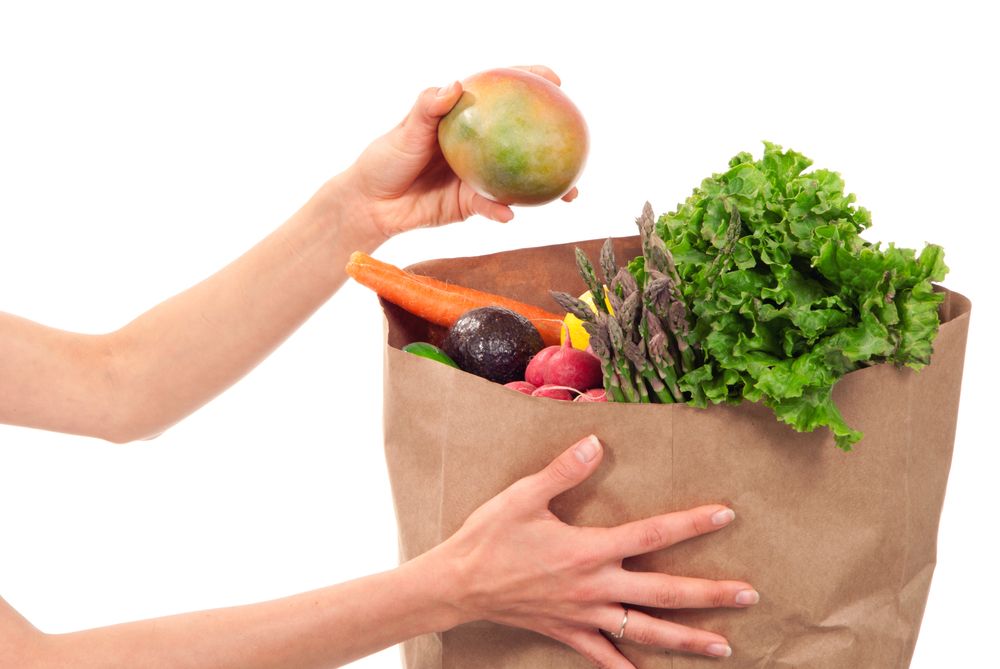 ŻELAZO Fe
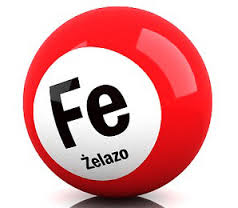 W organizmie znajduje się 4 - 5 g żelaza – w hemoglobinie i  mioglobinie
Żelazo jest składnikiem enzymów tkankowych uczestniczących w procesach utleniania
Uczestniczy w transporcie tlenu
Warunkuje prawidłowe tworzenie krwinek czerwonych
Wpływa na odporność organizmu
ZAPOTRZEBOWANIE NA Fe
Dorośli – 10 mg/dobę
Kobiety w  wieku 19 – 50 lat – 18 mg/dobę
Kobiety ciężarne – 27 mg/dobę
SKUTKI NIEDOBORÓW Fe
Zmniejszenie syntezy hemu: 
obniżenie poziomu hemoglobiny we krwi
obniżenie poziomu mioglobiny w mięśniach
obniżenie aktywności enzymów zależnych od żelaza
Skutki:
niedotlenienie tkanek
zmniejszenie wydolności fizycznej
zaburzenia w przebiegu ciąży
zmniejszenie odporności organizmu na infekcje
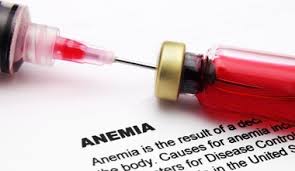 SKUTKI NADMIARU Fe
Obniżone wchłanianie innych składników mineralnych – Zn, Cu
Nadmierne gromadzenie się Fe w tkankach i uszkadzanie ich
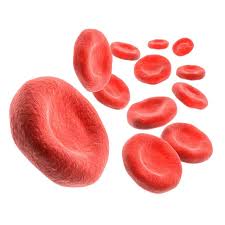 PRZYSWAJALNOŚĆ Fe
Średnio z diety wchłania się 10 – 15% żelaza
Żelazo hemowe występuje w produktach pochodzenia zwierzęcego – jego przyswajalność jest wyższa niż żelaza niehemowego z produktów pochodzenia roślinnego.
Stopień wchłaniania Fe zależy od:
składu diety – obecność witaminy C, kwasu foliowego, Cu
zapasów Fe w organizmie – zbyt duża ilość tłuszczu, fityniany, Ca, P, Zn
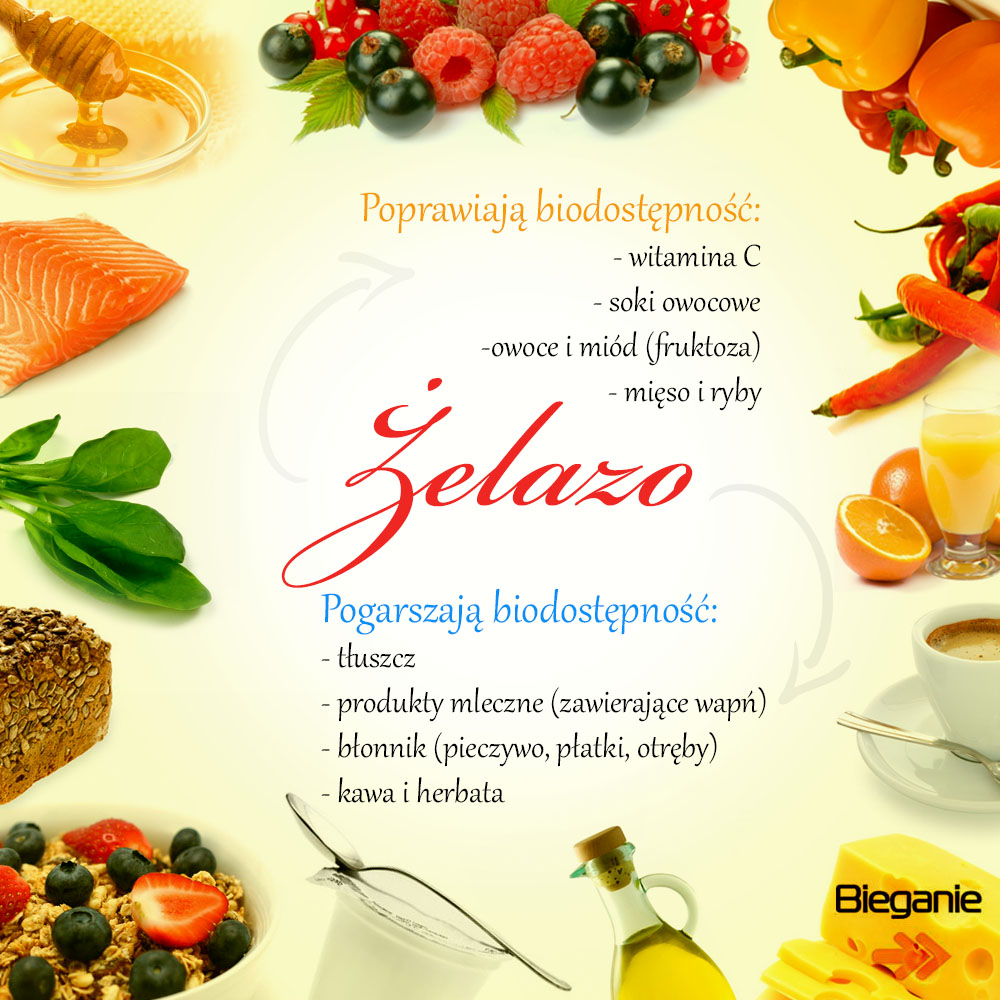 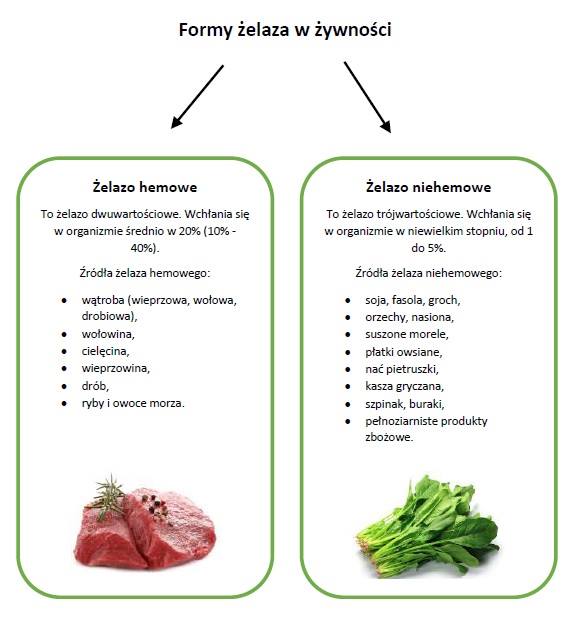 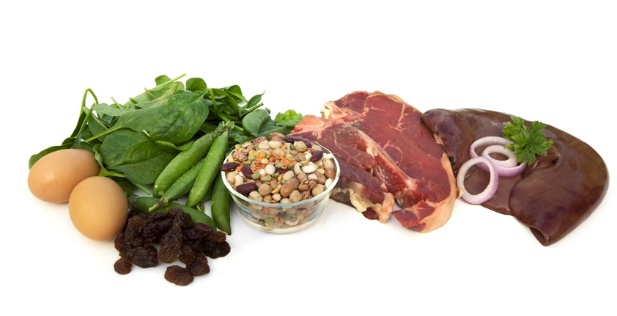 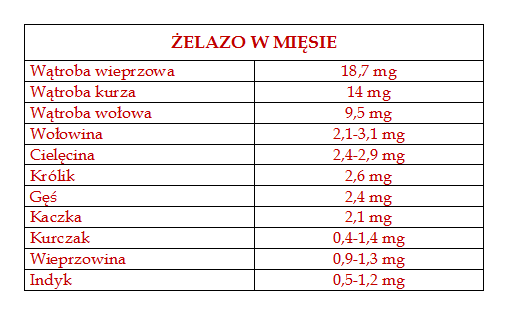 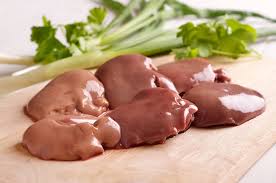 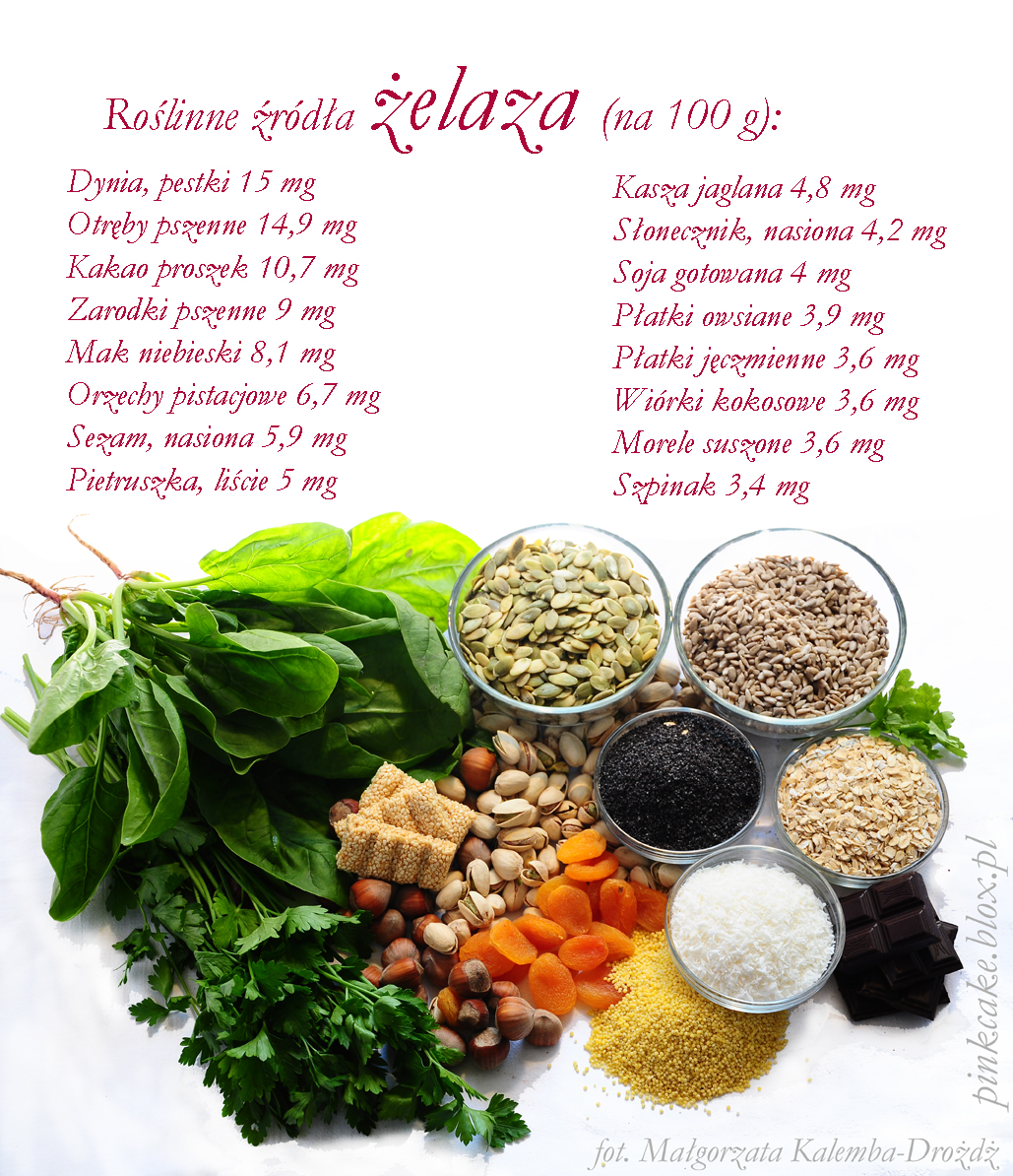 KOBALT Co
Całkowita zawartość kobaltu w ustroju wynosi 1,1 mg, gromadzi się głównie w mięśniach i kościach
W organizmie występuje jako składnik witaminy B12 – kobalaminy
 Wpływa pobudzająco na proces wytwarzania krwinek czerwonych
Bierze udział w syntezie kwasów nukleinowych
Uczestniczy w procesach regeneracyjnych organizmu
Hamujący wpływ na rozwój komórek nowotworowych
SKUTKI NIEDOBORU KOBALTU
Zmniejszona synteza witaminy B12
Niedokrwistość
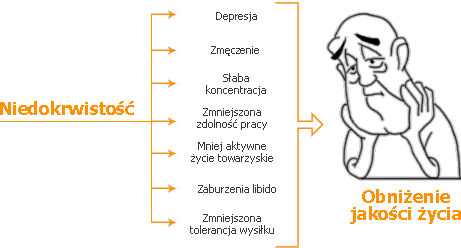 SKUTKI NADMIARU KOBALTU
Niedoczynność tarczycy
Niewydolność serca
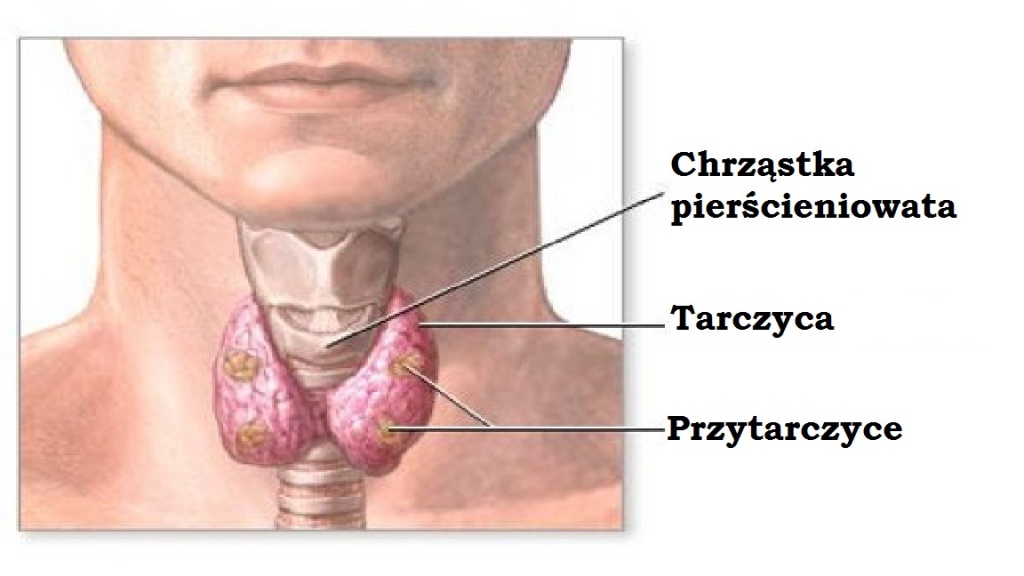 ŹRÓDŁA KOBALTU W ŻYWNOŚCI
Mięso
Podroby
Jaja
Ryby
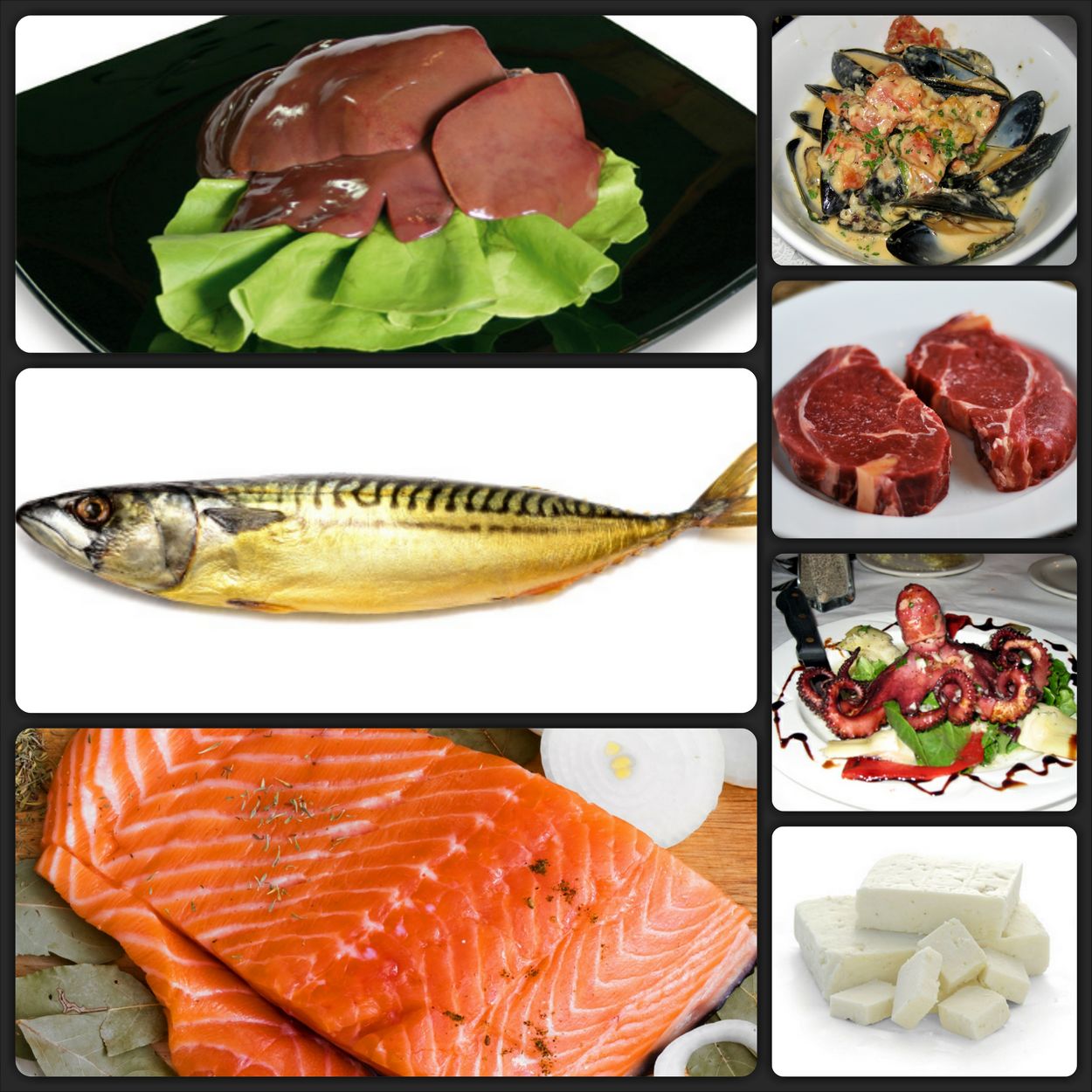